Parent Teacher Student Association (PTSA)
Winter/Spring 2025 Meeting Schedule
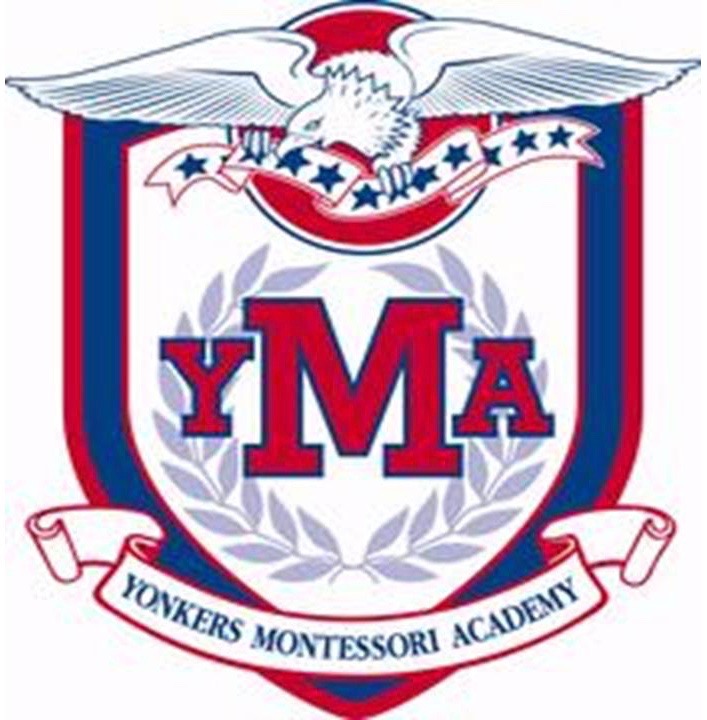 Wednesday, February 26, 6:00pm
Topic: Montessori Education
Presented by: YMA Administration
Wednesday, April 9, 6:00pm
Topic: School Safety (Community/Police Relations)
Presented by: PO Bowen, YPD
Wednesday, May 7, 6:00pm
Topic: Vape Education (Topic is still being finalized)
Presented by: Molly Franco, American Lung Association
We invite you to attend our YMA PTSA Learning and Sharing Meetings. All sessions will take place at Yonkers Montessori Academy in the Auditorium, and a light dinner will be provided.